Chapters 1-4
The Earth and Its Peoples
Bulliet
Images to Know
Venus of Willendorf
Mother Goddess: Catal Huyuk
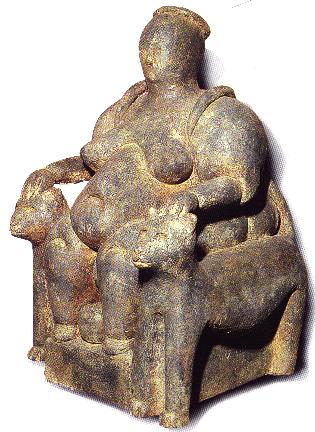 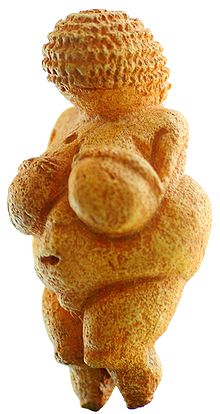 Fertility Goddesses
Cave Paintings from Lascaux, France
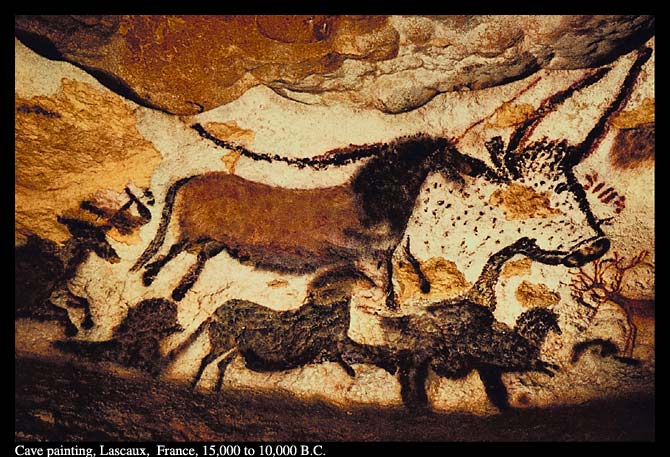 Ziggurat of Ur
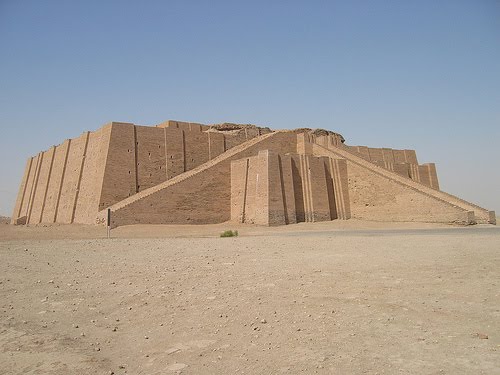 Pyramids at Giza
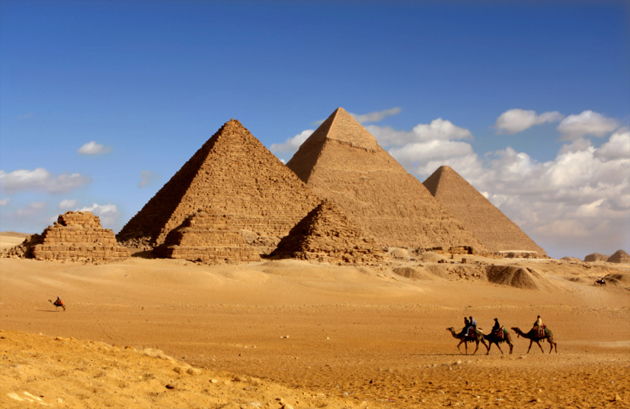 Sphinx
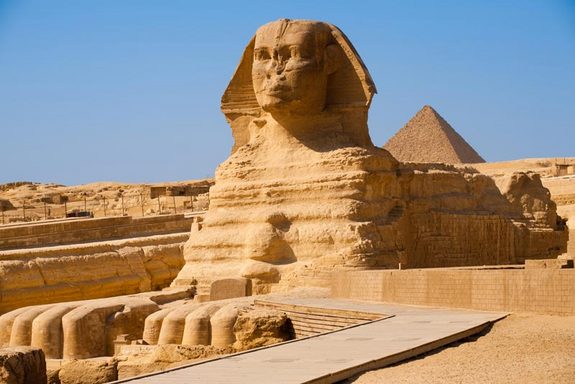 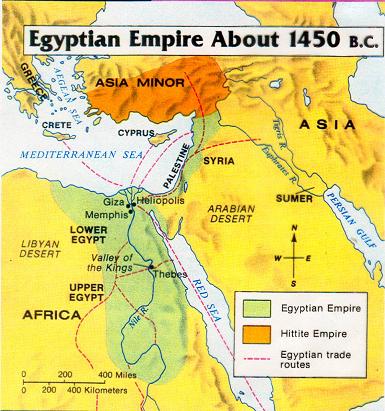 Memphis: Capitol of the Old Kingdom


Thebes: Capitol of the Middle and New Kingdoms